28-7
This work is licensed under a Creative Commons Attribution-Sharealike 4.0 International License.
Please add this statement to all the videos you create.
English Bible quotes are from the World English Bible US, which is in the public domain.
[Speaker Notes: Ch
28 Esther
1. Queen Vashti’s refuses King - 1:1-22 (Left Bottom Room in Palace)
2. Esther’s coronation banquet - 2:1-20 (Right Bottom Room in Palace)
3. Mordecai won’t bow to Haman - 2:21-23, 3:1-6 (Right side of Palace Gate)
4. Haman Plots to kill the Jews - 3:7 – 4:17 (On Palace Roof and Top Left)
5. Esther enters the Throne Room - 5:1-8 (Palace Center)
. Haman builds gallows - 5:9-14 (Right Top)
6The King asks Haman what should be done- 6:1-9 (Left Top Room in Palace)
. Haman leads Mordecai on King’s Horse - 6:10-14 (Right Bottom)
7.Esther exposes Haman - 7:1-10 (Right Top Room in Palace)
8  Mordecai raised up - 8:1 – 10:3 (Left Bottom)]
Haman Is Put to Death - Esther 7:1-10
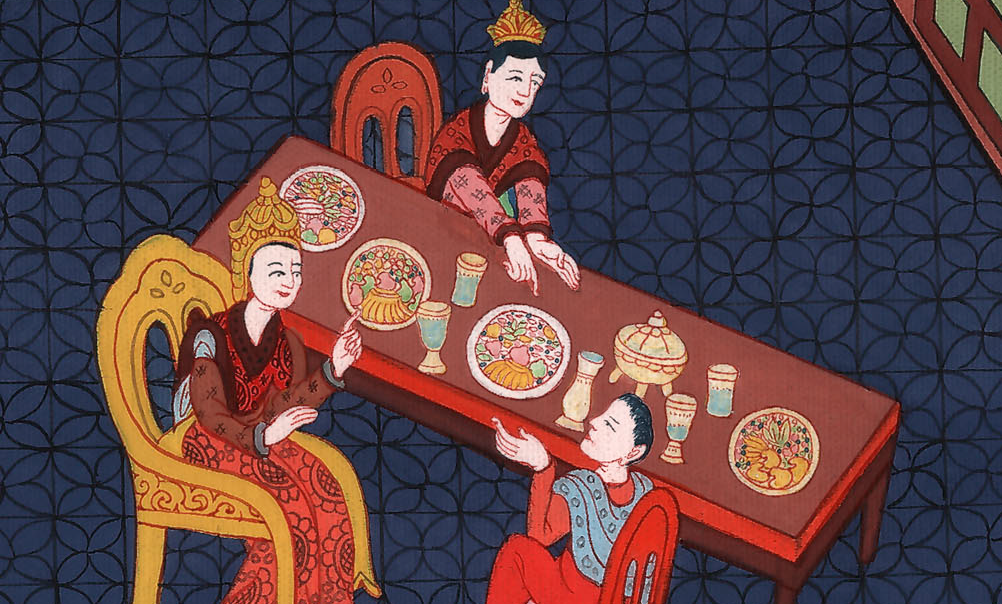 7. Haman Is Put to Death - Esther 7:1-10 (Right Top Room in Palace)
John
Haman Is Put to Death - Esther 7:1-10
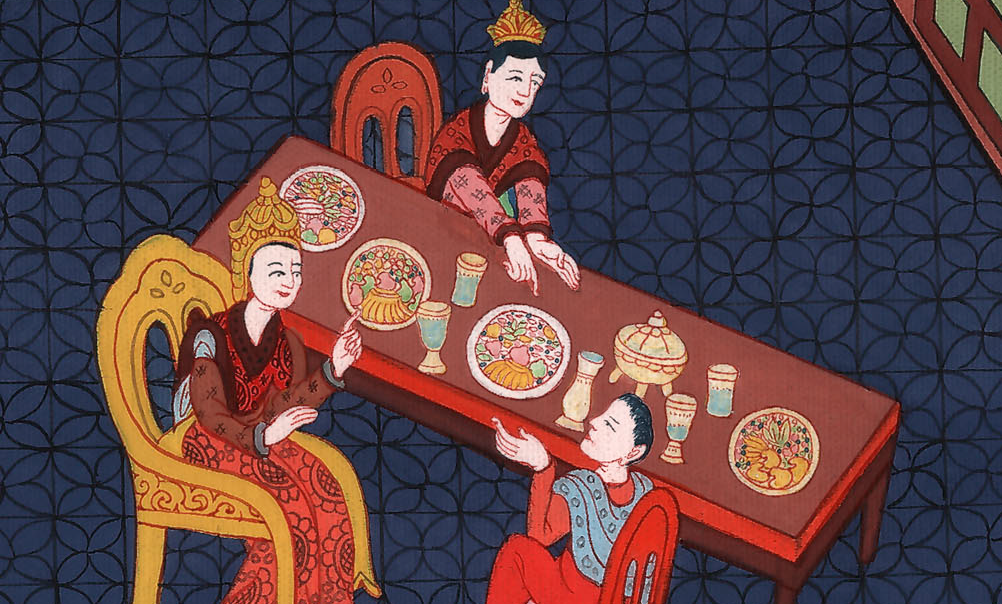 Esther 7:1So the king and Haman came to banquet with Esther the queen.
John
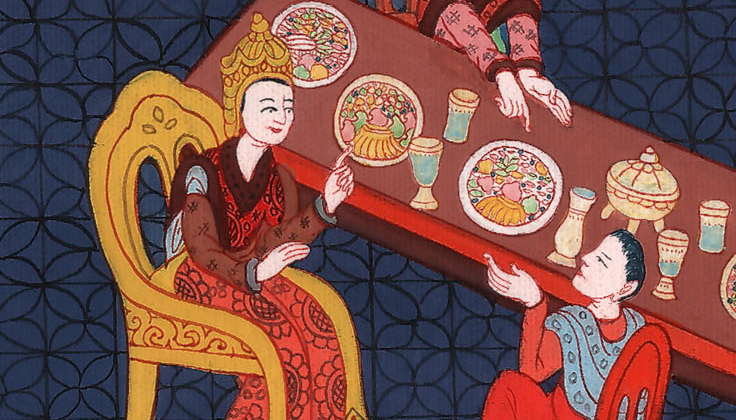 Esther 7:1
2The king said again to Esther on the second day at the banquet of wine, “What is your petition, queen Esther? It shall be granted you. What is your request? Even to the half of the kingdom it shall be performed.”
John
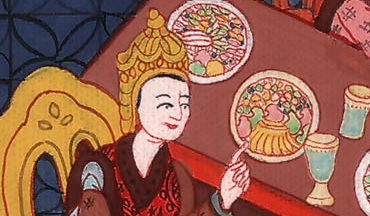 Esther 7:2
3Then Esther the queen answered, “If I have found favor in your sight, O king, and if it pleases the king, let my life be given me at my petition, and my people at my request.
John
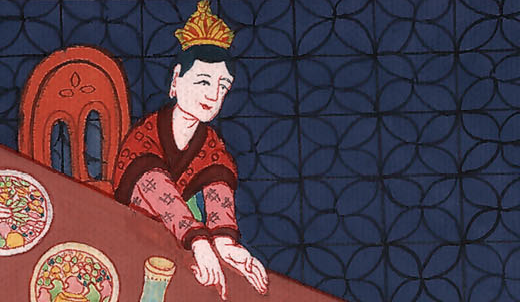 Esther 7:3
4For we are sold, I and my people, to be destroyed, to be slain, and to perish. But if we had been sold for male and female slaves, I would have held my peace, although the adversary could not have compensated for the king’s loss.”
John
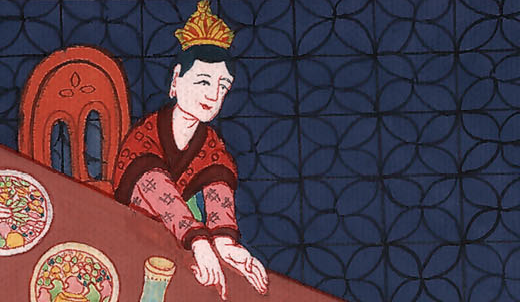 Esther 7:4
5Then King Ahasuerus said to Esther the queen, “Who is he, and where is he who dared presume in his heart to do so?”
John
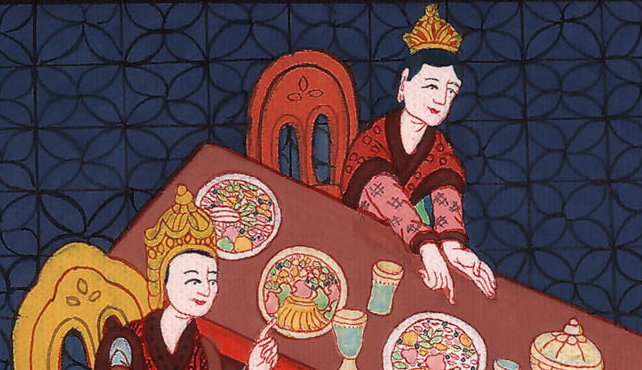 Esther 7:5
6Esther said, “An adversary and an enemy, even this wicked Haman!”
Then Haman was afraid before the king and the queen.
John
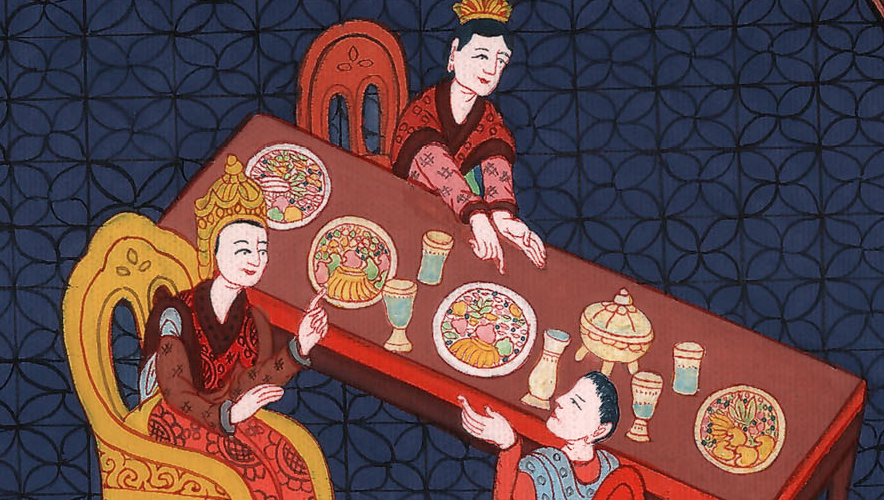 Esther 7:6
7The king arose in his wrath from the banquet of wine and went into the palace garden. Haman stood up to make request for his life to Esther the queen, for he saw that there was evil determined against him by the king. .
John
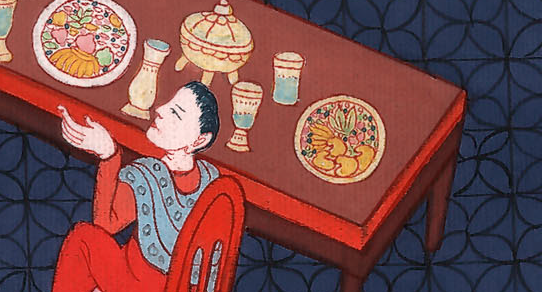 Esther 7:7
8Then the king returned out of the palace garden into the place of the banquet of wine; and Haman had fallen on the couch where Esther was. Then the king said, “Will he even assault the queen in front of me in the house?” As the word went out of the king’s mouth, they covered Haman’s face.
John
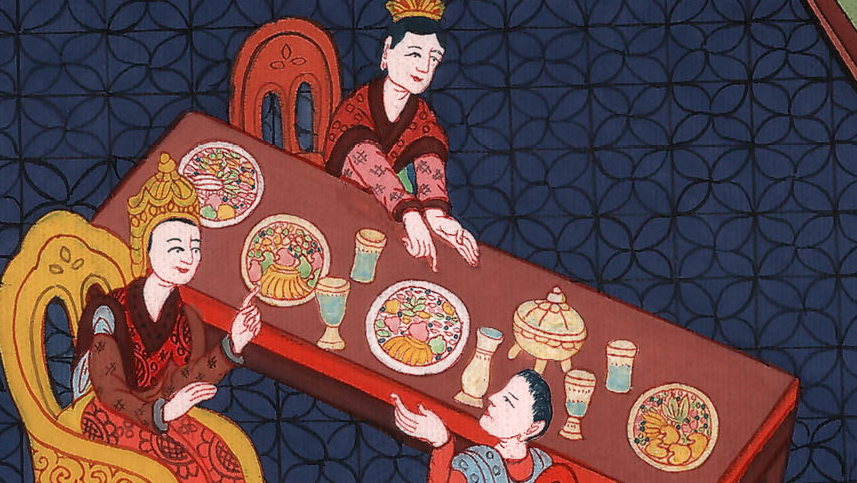 Esther 7:8
9Then Harbonah, one of the eunuchs who were with the king, said, “Behold, the gallows fifty cubits high, which Haman has made for Mordecai, who spoke good for the king, is standing at Haman’s house.”
The king said, “Hang him on it!”
John
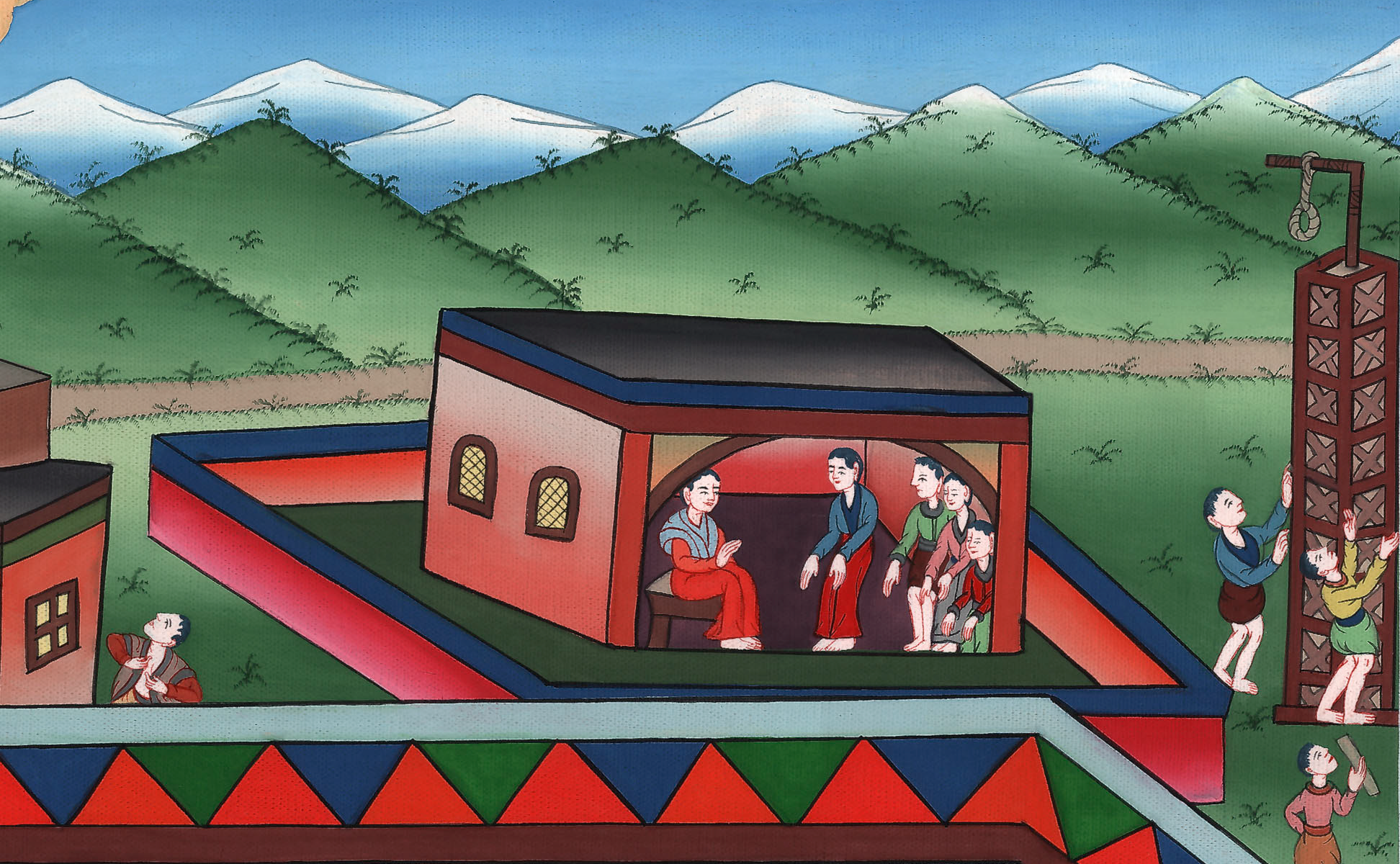 Esther 7:9
10So they hanged Haman on the gallows that he had prepared for Mordecai. Then the king’s wrath was pacified
John
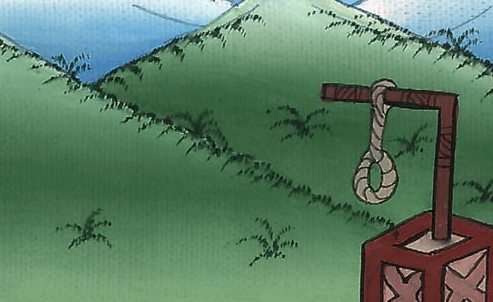 Esther 7:10